Jak (ne)přednášet
Bakalářský a diplomový seminář
K. tomanová
Formální náležitosti
Prezentace 5. ročníku - max 15 minut + diskuze
 Hodnocení všemi studenty 3. a 4. ročníku (zpětná vazba, soutěž) 
 Zvěte školitele, konzultanty, lidi ze skupiny
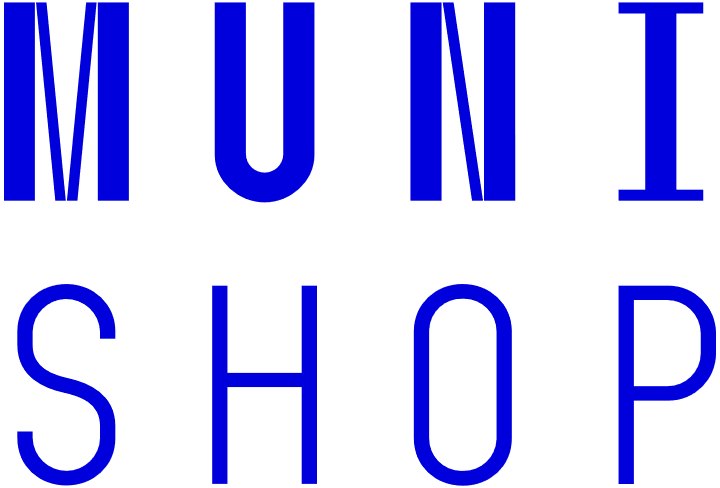 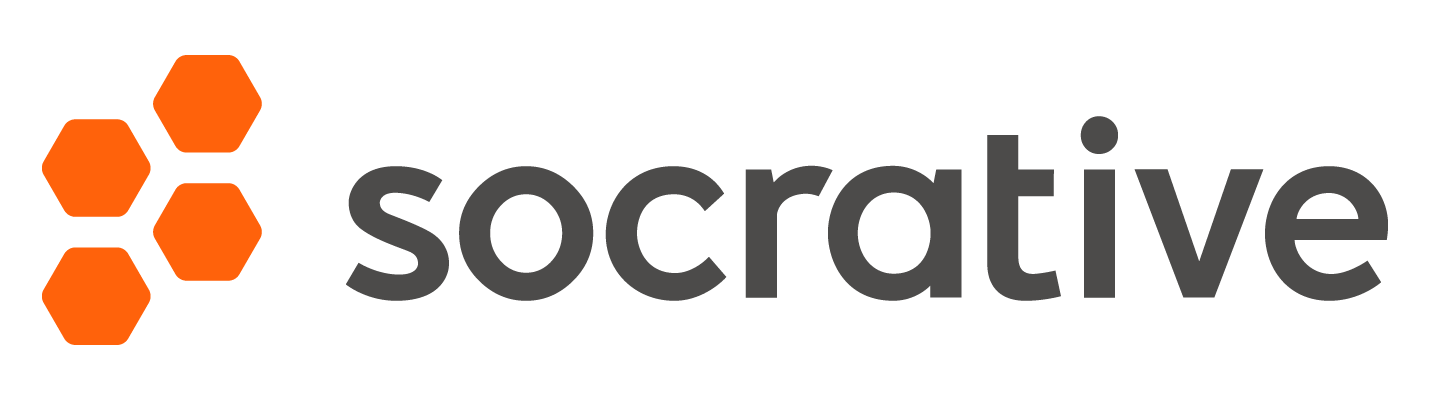 Kategorie
Celková znalost tématu (fakta, vědecká úroveň, ...)
Schopnost vysvětlit problém (srozumitelnost, kontext, proč je téma důležité, ...)
Formální stránka prezentace – grafika
Formální stránka prezentace – vystupování
Diskuze (pohotovost, odbornost, schopnost vymyslet, ...)

+ silná stránka:
+ je třeba zapracovat na:
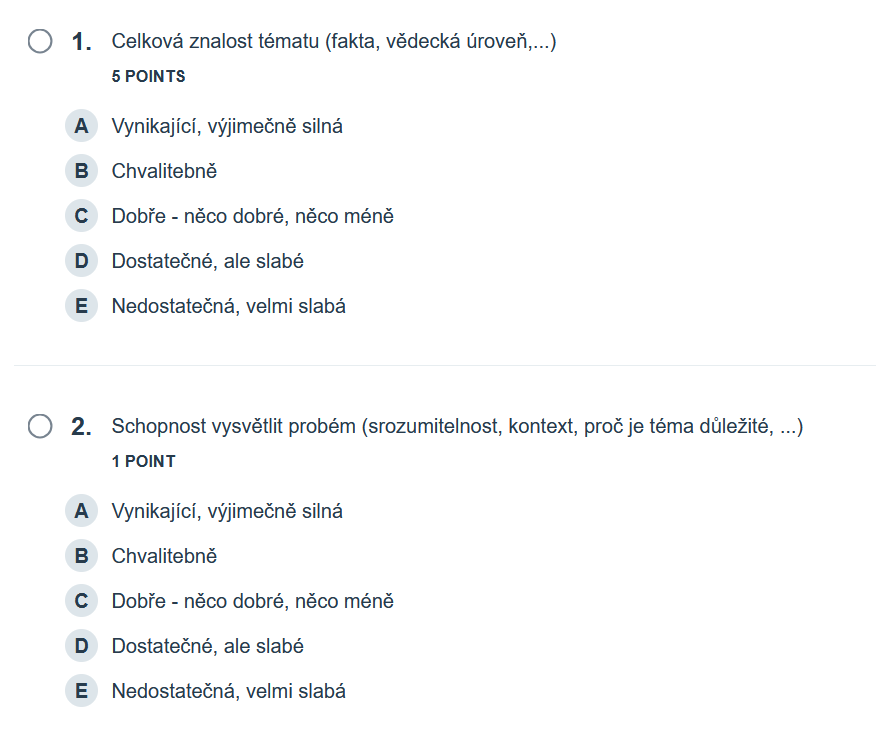 A - E
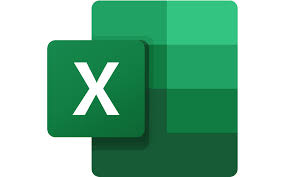 Hodnocení
A – E
1- 5 bodů
Anonymita
Rychlost hodnocení, zpracování, zpětné vazby
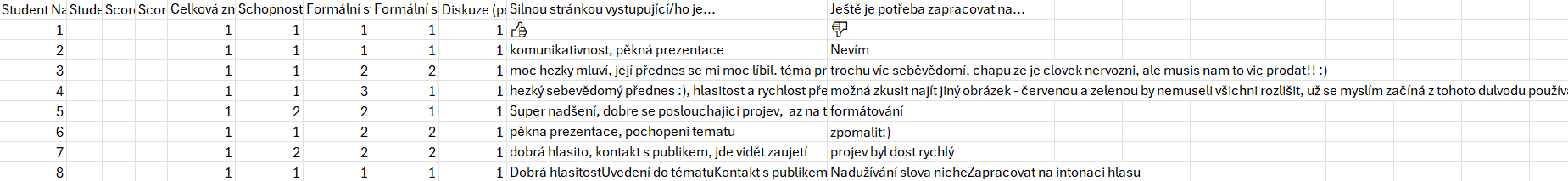 Co přednáším?
Co chci říci? Proč se danou otázkou zabývám, co přináší, co se ví a neví?
 Hypotéza
 Příběh, co je zajímavé a nečekané?
… 
…
 Teprve potom prezentace
 Čas!
Komu přednáším?
Co se očekává?

 Hloubka tématu vs. zjednodušování
 Formální stránka
 Nácvik na obhajobu – ale tady to není obhajoba…
Jak přednáším
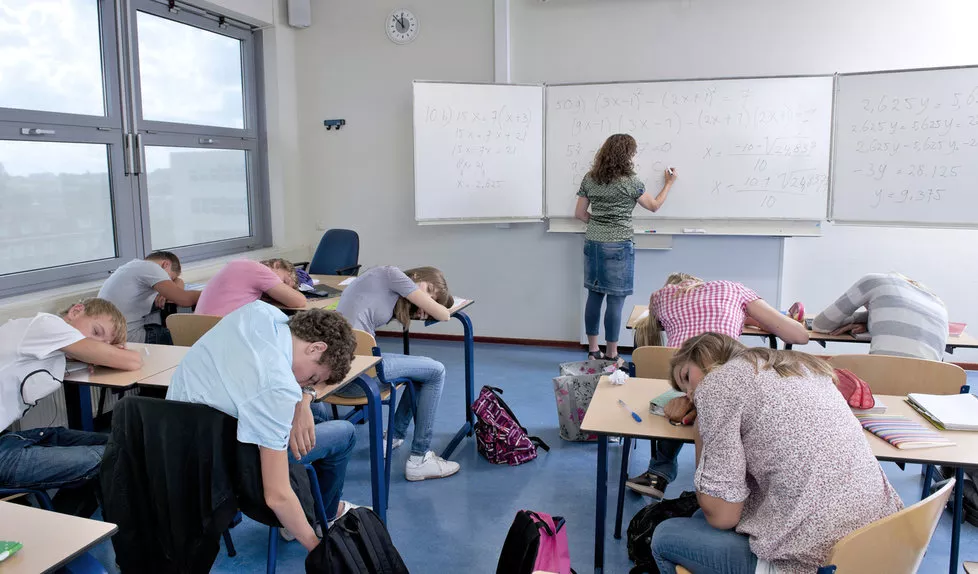 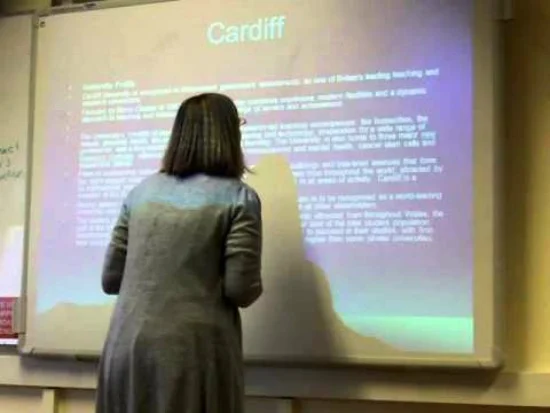 Nadpis (30pt) vs. Nadpis (48pt)
Text vel. 20pt vs. text vel. 24pt  vs. text velikosti 32pt
 dobrá odrážka 
Toto je odrážka, která odráží text, který bych chtěla říci, ale vlastně ho celý čtu… a spolu se mnou i ostatní v publiku, což odvádí pozornost od toho, co říkám
Přepleky, chybi, …
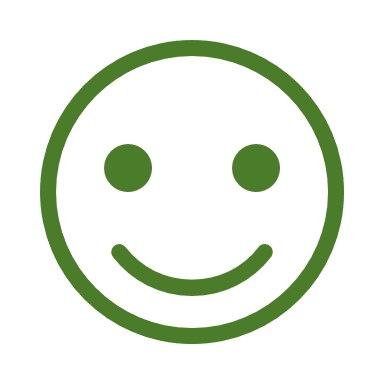 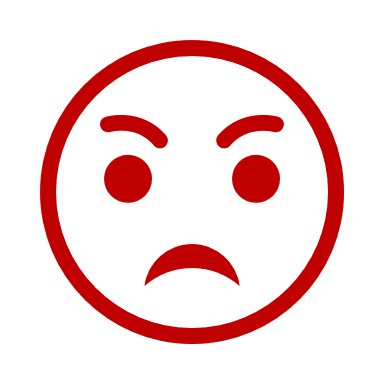 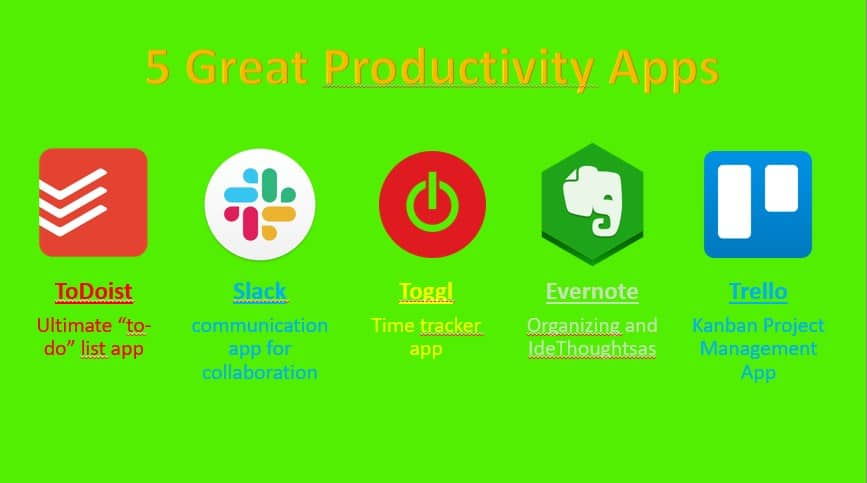 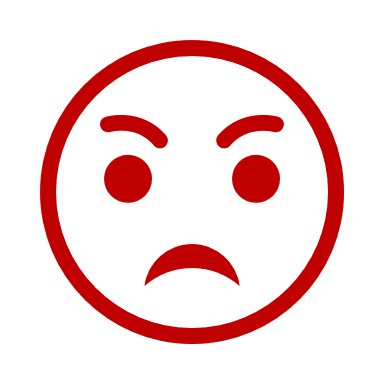 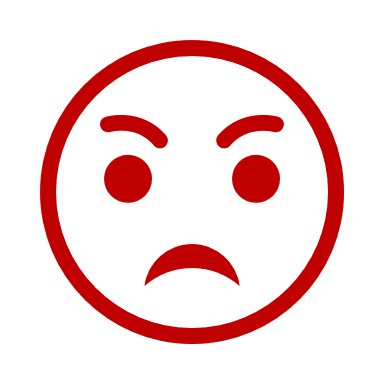 Nezarovnané texty, různé fonty nebo zvýraznění
Mám zajímavé téma které samotné je na čtyři řádky, takže nikdo jej nezvládne pochopit
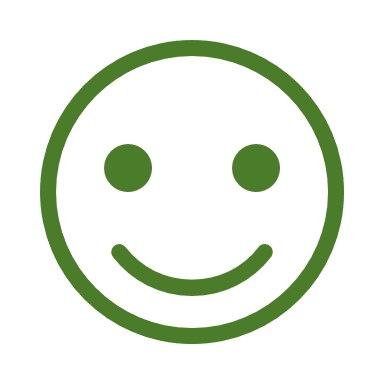 Potřebujeme nejdřív vědět A
Ale zapomněl jsem ještě říct B, vlastně ne, C, ale když nad tím tak přemýšlím, tak asi spíš B… 
… Takže … Ehm…. jak všichni víme ze základní školy
Díky koncentraci 0,255468 mg/l a času 2563min při 6200 otáčkách jsme úplně zapomněli, co má být výstupem… 
A teď vám ukážu všechny grafy a výsledky, když už jsem je stejně musel zpracovat… (ale to jste si už četli na začátku)
Nebo celé téma není vidět, protože jsem příliš kreativní
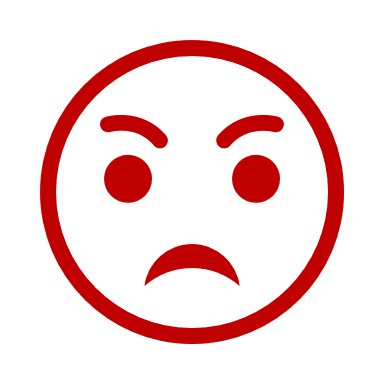 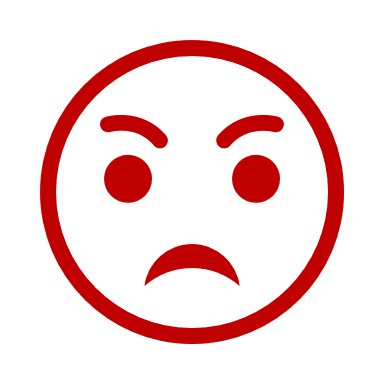 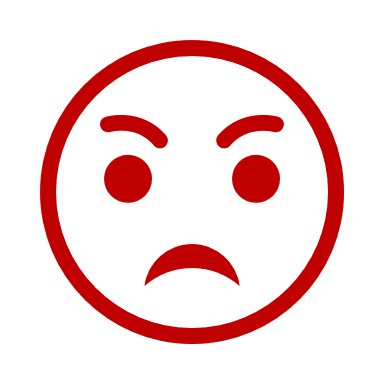 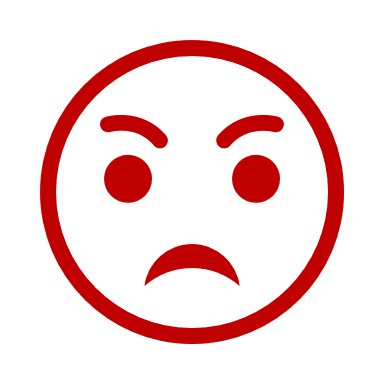 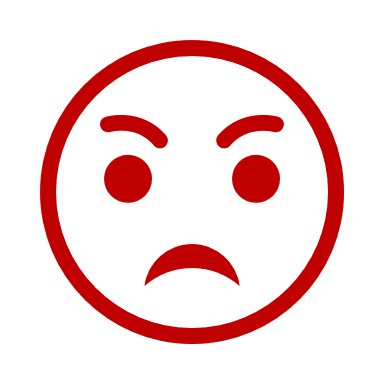 Úvod
Nezapomínám na hlavní otázku, téma
 Souvislosti – co se ví, co se neví, proč mě to zajímá
 Otázka, na kterou hledám odpověď 

 Postupné vysvětlení pojmů, zkratek, zavedení ikon ze schémat (Reactome, Biorender, jiné), … 

 Hypotéza!
Téma práce které je dlouhé, ale chci, aby si ho lidi pamatovali a mohli se k němu vrátit… Úvod
10
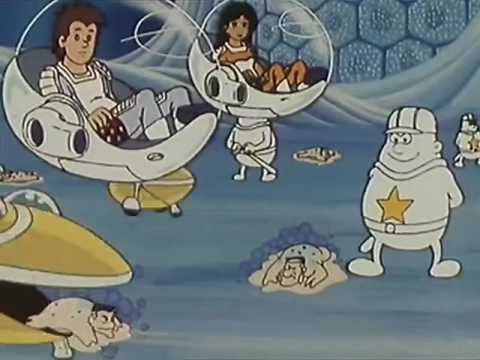 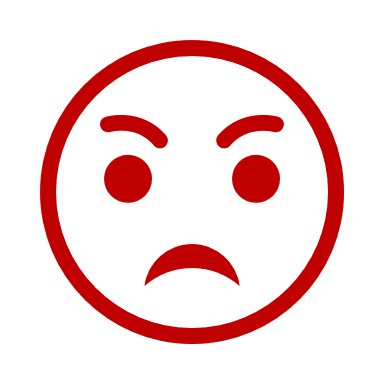 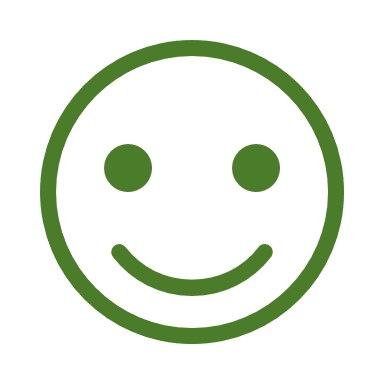 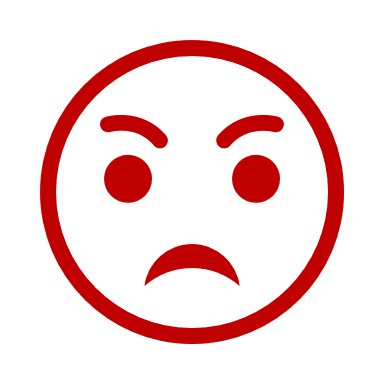 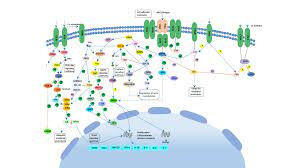 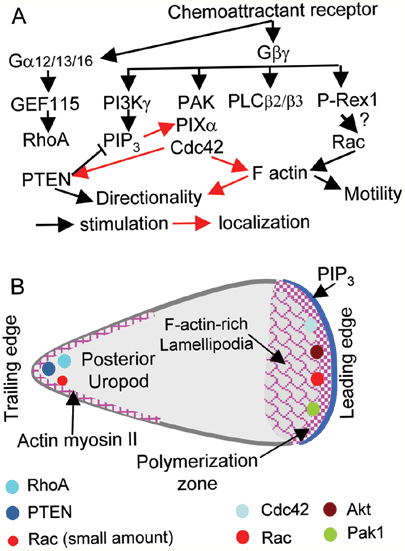 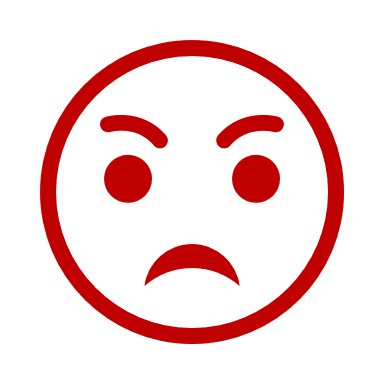 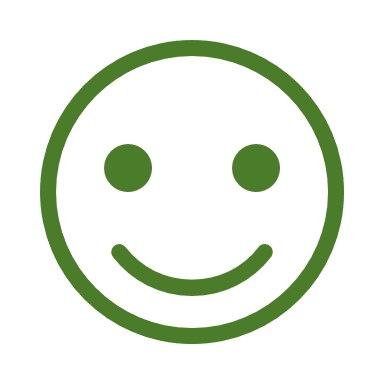 + zdroje! (zvlášť u článků)
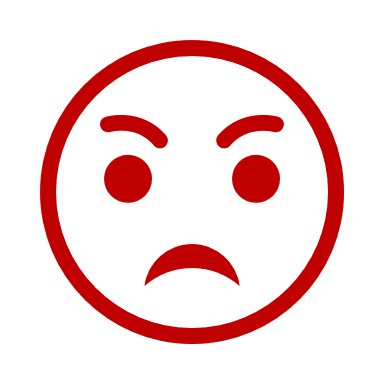 Pořád můžu mít Téma práce které je dlouhé, ale chci, aby si ho lidi pamatovali a mohli se k němu vrátit… Úvod
11
Metody
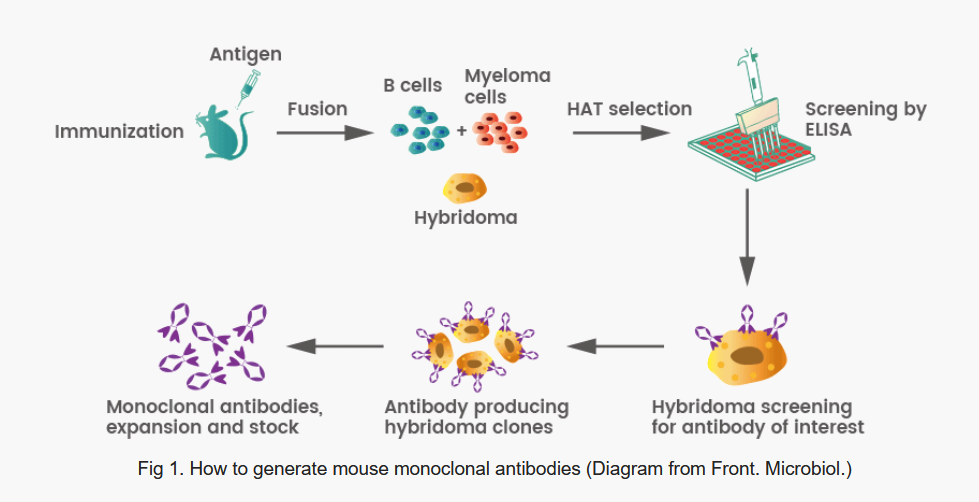 ELISA, WB, barvení, … - k čemu konkrétně jsme použili? 
Při písíárku jsme to dali washovat…
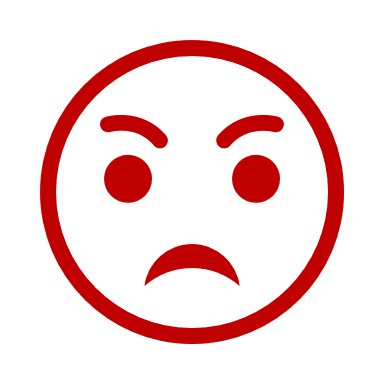 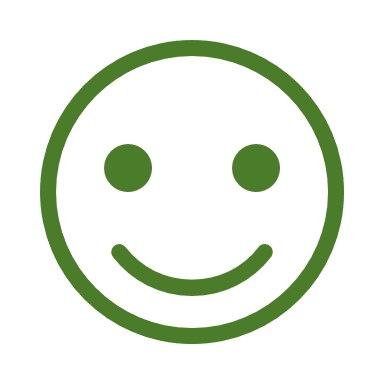 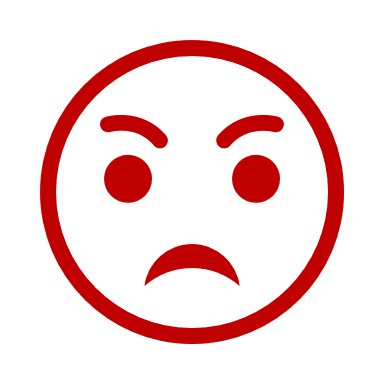 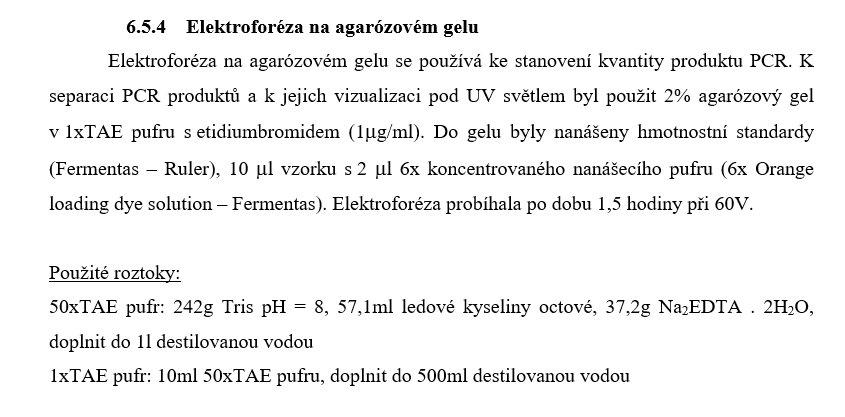 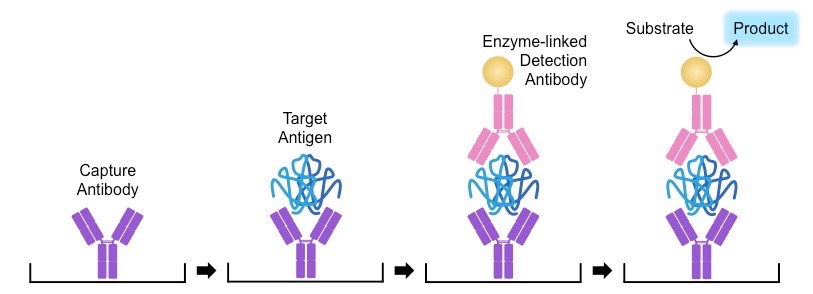 pořád téma, pokud uznám za vhodné …. metody
12
Výsledky (vs. Lokalizace DVL v buňce)
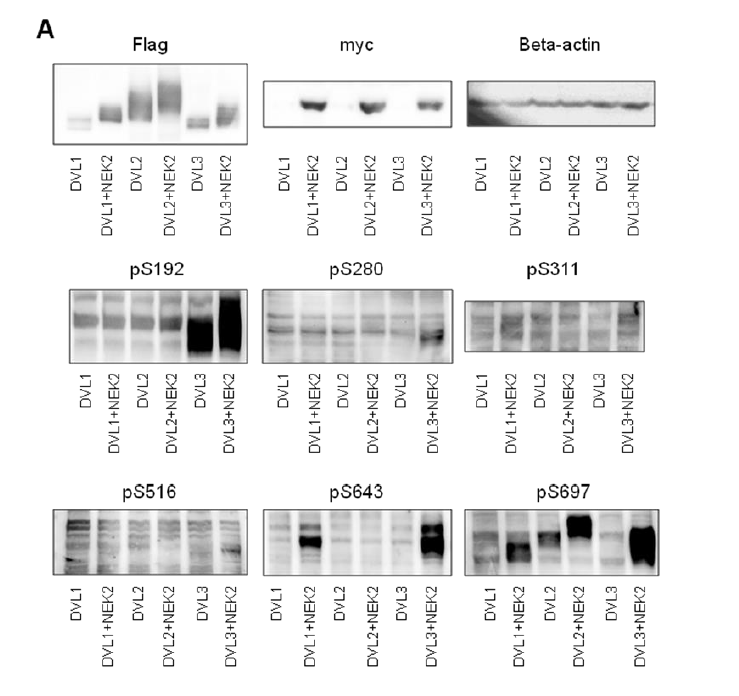 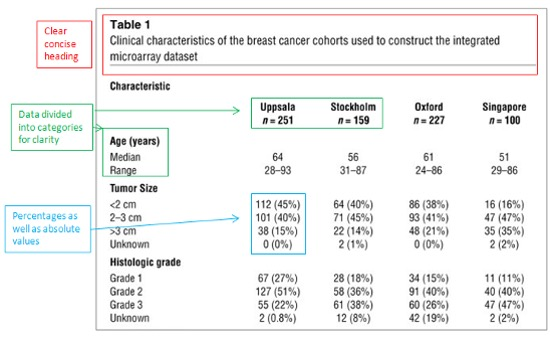 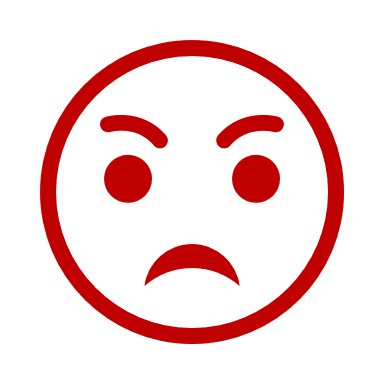 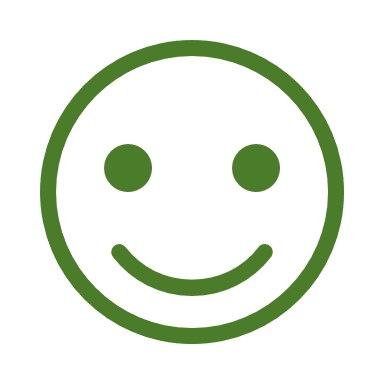 návodné komentáře: to nás překvapilo…; toto odpovídá očekávání, protože už víme, že když x, tak y; z literatury víme, že … )
Téma práce které je dlouhé, ale chci, aby si ho lidi pamatovali a mohli se k němu vrátit…		 výsledky
13
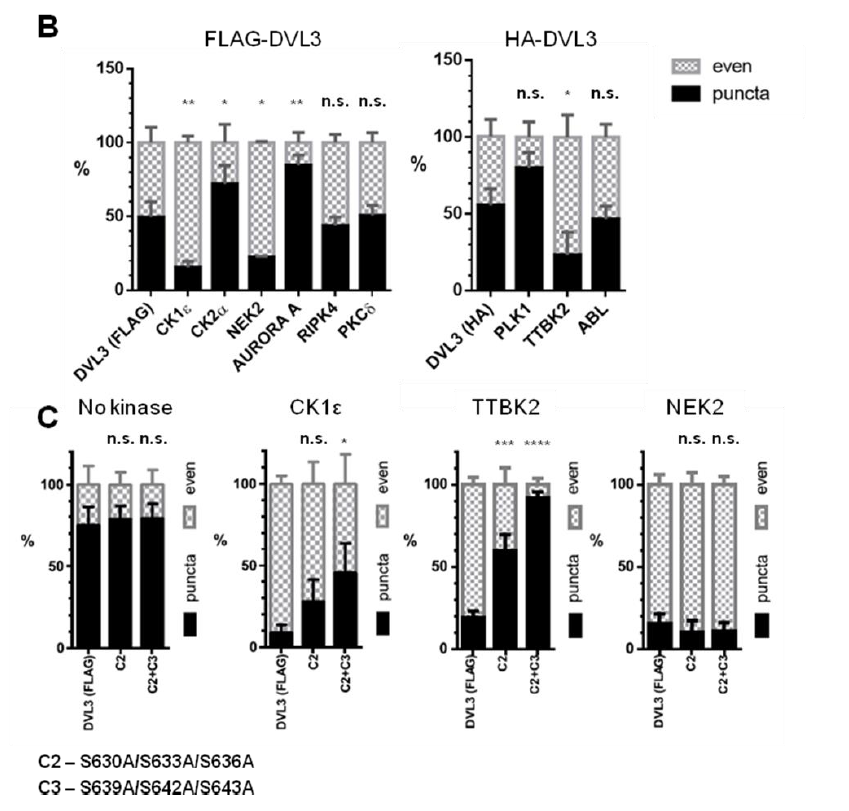 „A tady vidíme výsledky, takže u CK1 to nevyšlo významně, u NEK2 to taky nevyšlo významně, u TTBK vidíme významnost tady a tady“… 

Vs. „Jak jsme čekali, použití CK1 nevedlo k …, jako jediné funkční se ukázalo použití kinázy TTBK2. Což dává smysl, protože už víme, že zrovna ona má …./je tam a tam/….“
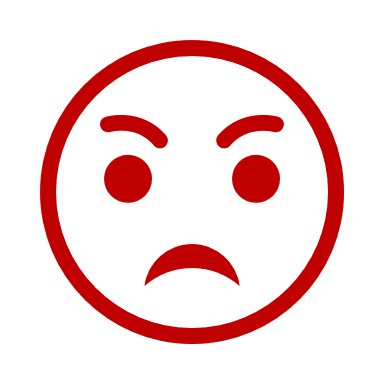 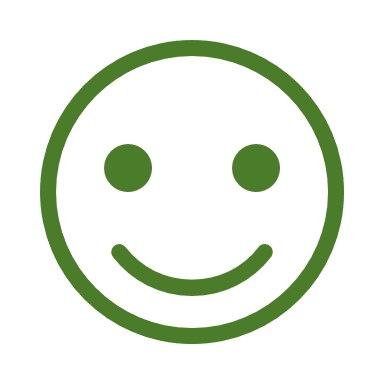 Obr. XY Effects of DVL-associated kinases on DVL3 subcellular localization
Dipl. práce M. Micka
Téma práce které je dlouhé, ale chci, aby si ho lidi pamatovali a mohli se k němu vrátit… 		výsledky
14
Závěr (vs. Jaké faktory vedou ke kardiomyogenezi?)
Na co jsem přišel
 S čím jsou mé výsledky v souladu, jak to zapadá do kontextu
 Které otázky to ještě vzbuzuje, kam se výzkum ubírá?
 Co je třeba ještě udělat?
Téma práce které je dlouhé, ale chci, aby si ho lidi pamatovali a mohli se k němu vrátit… 		závěr
15
Poděkování
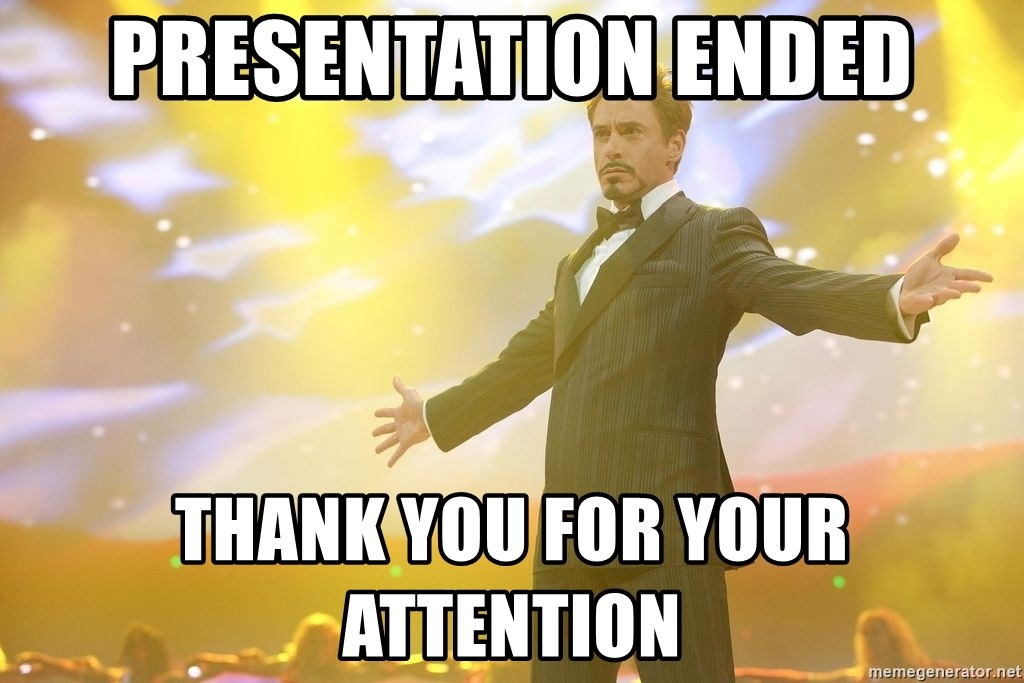 Laboratoři, publiku, … 
Výzva k otázkám
Téma práce které je dlouhé, ale chci, aby si ho lidi pamatovali a mohli se k němu vrátit… Úvod
16
Zdroje
Seznam článků, ze kterých jsem čerpal/a obrázky, schémata
Pro zájemce o relevantní literaturu, možno skrýt až za poděkování
Formát citací jako v diplomce: Autoři, Článek, rok, časopis, … DOI
ŠTEFKOVÁ Kateřina, Alkalická fosfatáza v diferenciaci embryonálních kmenových buněk. Brno, 2009. Diplomová práce. Masarykova Univerzita, PřF. Dostupné z http://is.muni.cz/th/xxxx.
MICKA Miroslav, Vztah mezi post-translačními modifikacemi a funkcí u proteinů Wnt dráhy. Brno, 2020. Diplomová práce. Masarykova univerzita, PřF. Dostupné z http://is.muni.cz/th/xxxx
Pelcová Martina, Umění prezentace a jak na to. Magazín M [online časopis], 2013. Dostupné z https://www.em.muni.cz/student/3536-umeni-prezentace-a-jak-na-to, cit. 7. 11. 2023
Osm tipů Jak prezentovat - https://www.em.muni.cz/student/5046-8-rad-jak-spravne-prezentovat
Tipy od University of Trent: https://www.trentu.ca/academicskills/how-guides/how-write-university/how-approach-any-assignment/creating-effective-powerpoint-slides
Bad presentation - https://24slides.com/presentbetter/bad-powerpoint-examples-you-should-avoid
Otázky oponentů + předtuchy
Otázka oponenta (stručně) + odpověď – co otázka, to slide

Relevantní detailní schémata, další výsledky, grafy, …
Těžko na cvičišti…
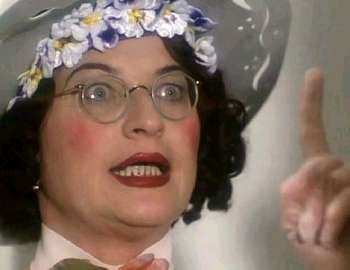 Kdo chce zapálit, musí sám hořet
Opakování matka moudrosti
Trénink dělá mistra

Zpětná vazba je dobrý sluha, ale zlý pán
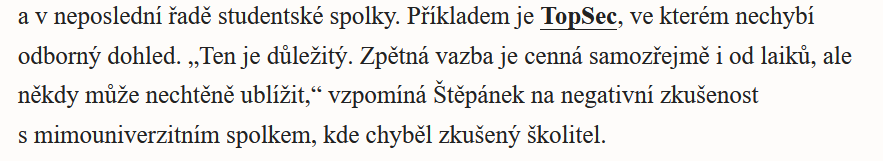 Instruktážní video ČSO
Lukáš Hrdlička – Jak prezentovat
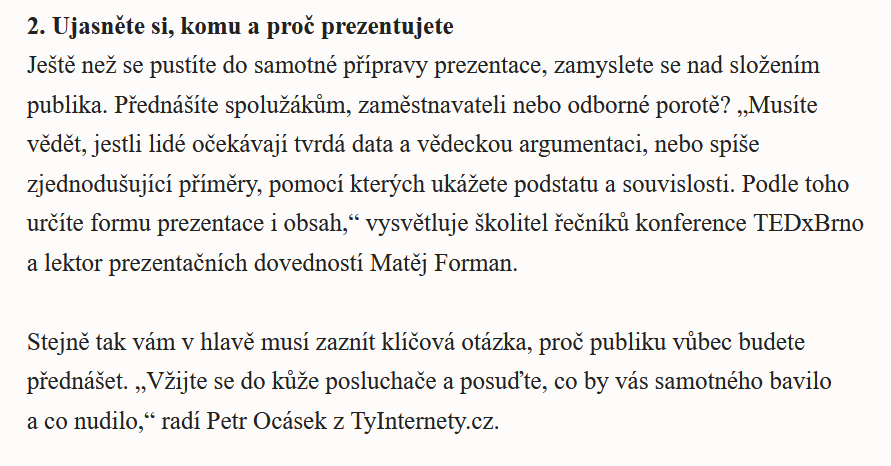 22
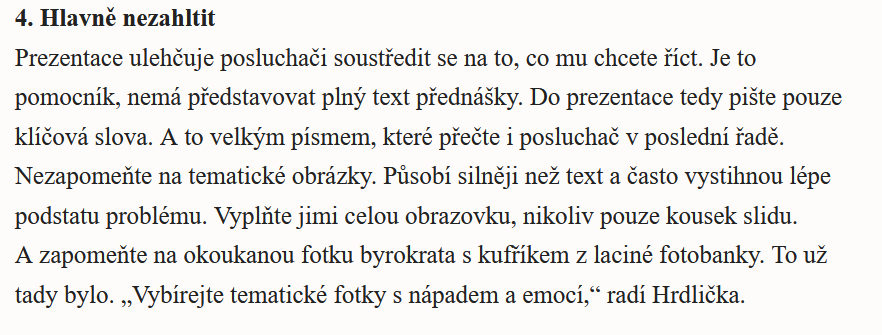 23
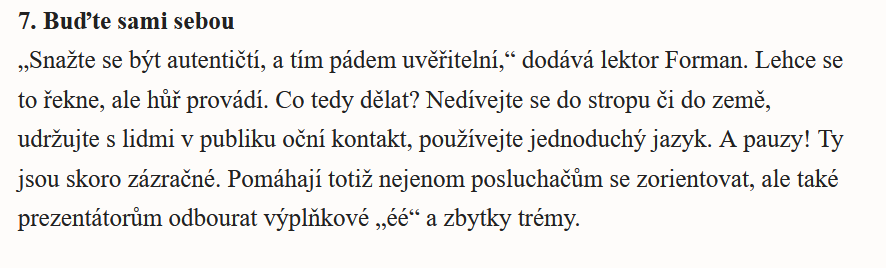 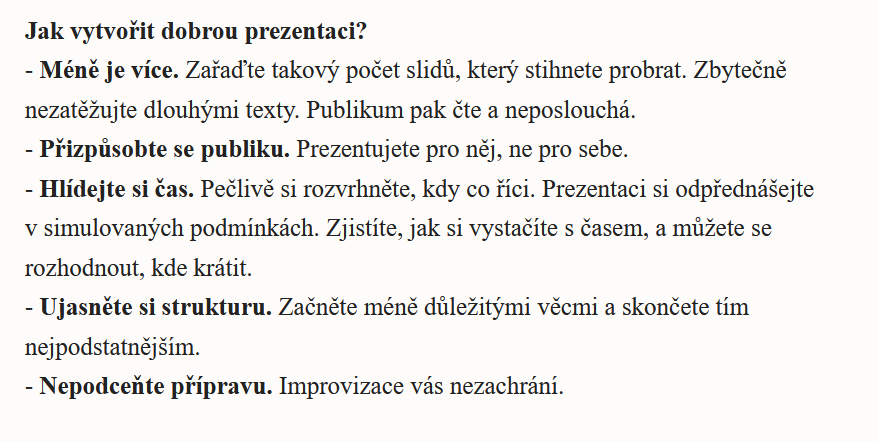